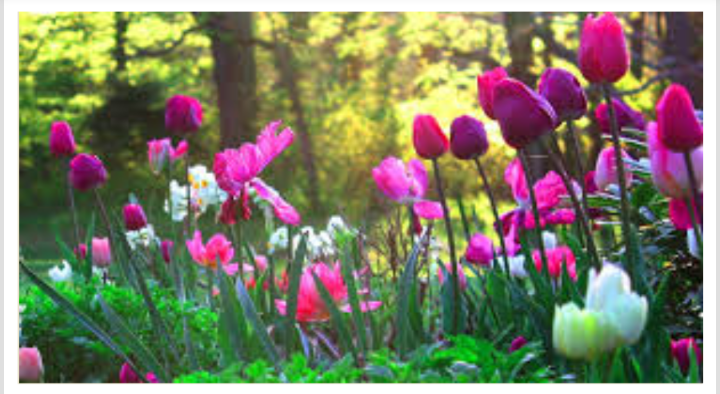 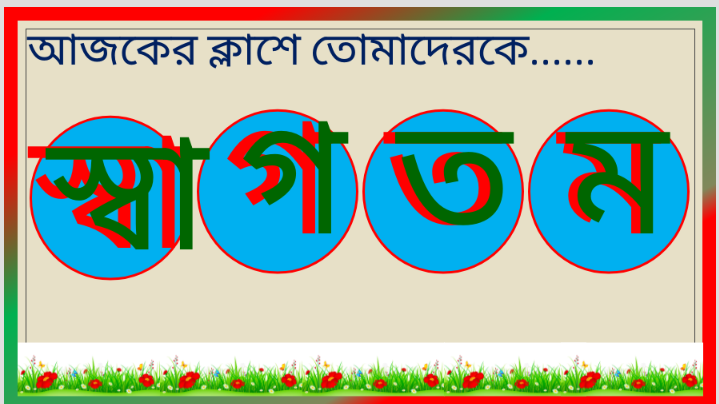 শিক্ষক পরিচিতি

মাহবুবুল হাসান 
সহকারী শিক্ষক (আই সি টি)
মিলন বাজার ভাংবাড়ী আলিম মাদ্রাসা
মাদারগঞ্জ, জামালপুর।
মোবাইলঃ ০১৭১২-৩৮৪৩৪৩
Email: shohaghan4343@gmail.com
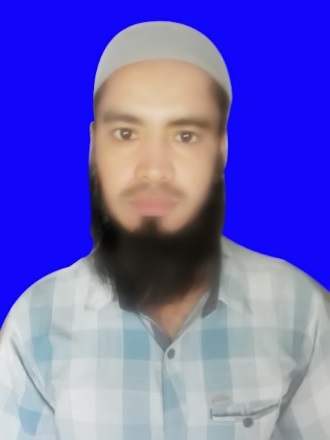 পাঠ পরিচিতি
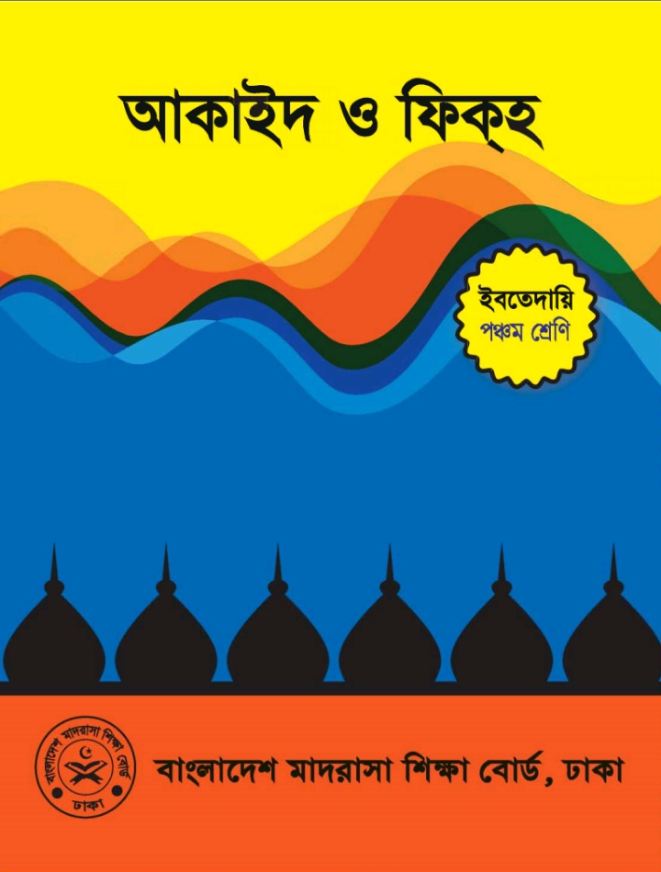 বিষয়ঃ আকাইদ ও ফিকহ
শ্রেণীঃ পঞ্চম
অধ্যায়ঃ তৃতীয়
সময়ঃ ৪০ মিনিট
তারিখঃ ০২/০২/২০২১
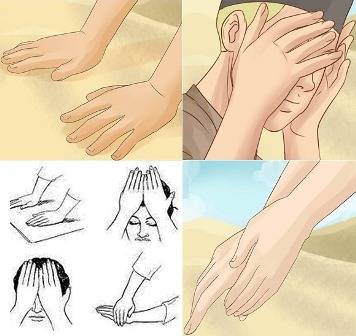 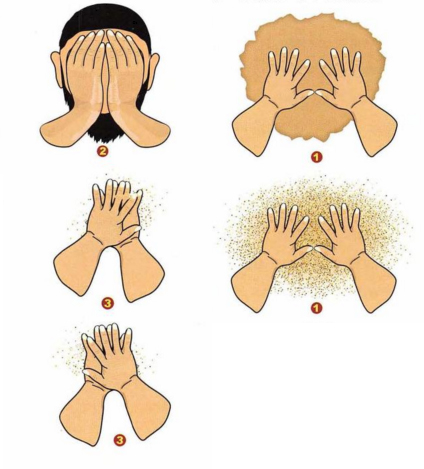 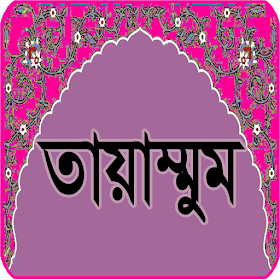 শিখনফল
এই পাঠ শেষে শিক্ষার্থীরা…

তায়াম্মুম কি? তা বলতে পারবে;
তায়াম্মুম ফরজ কয়টি তা লিখতে পারবে।
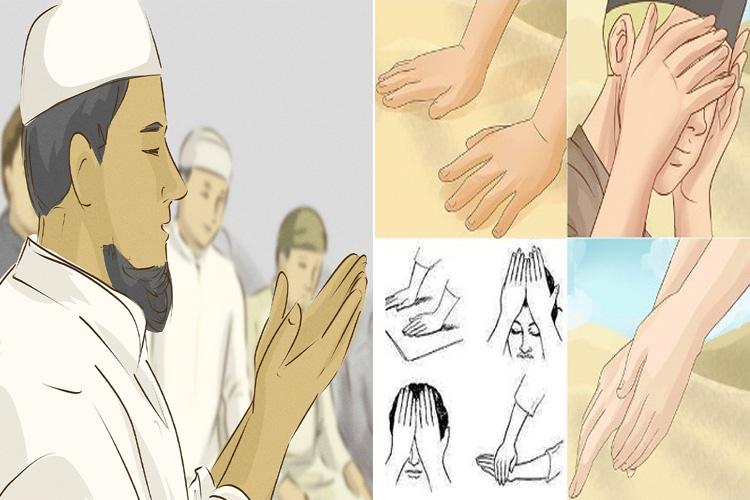 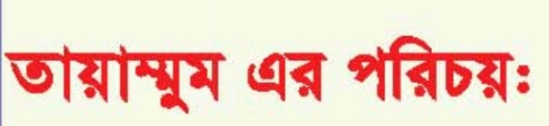 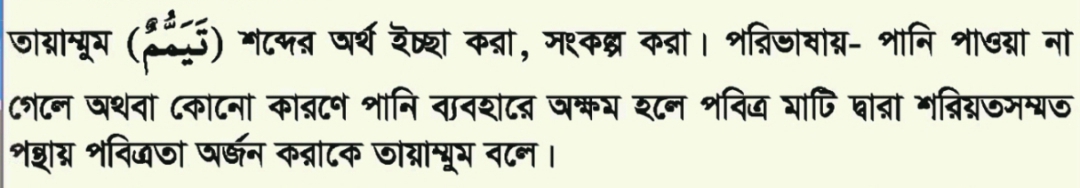 একক কাজ
১। তায়াম্মুমের আভিধানিক অর্থ কি?
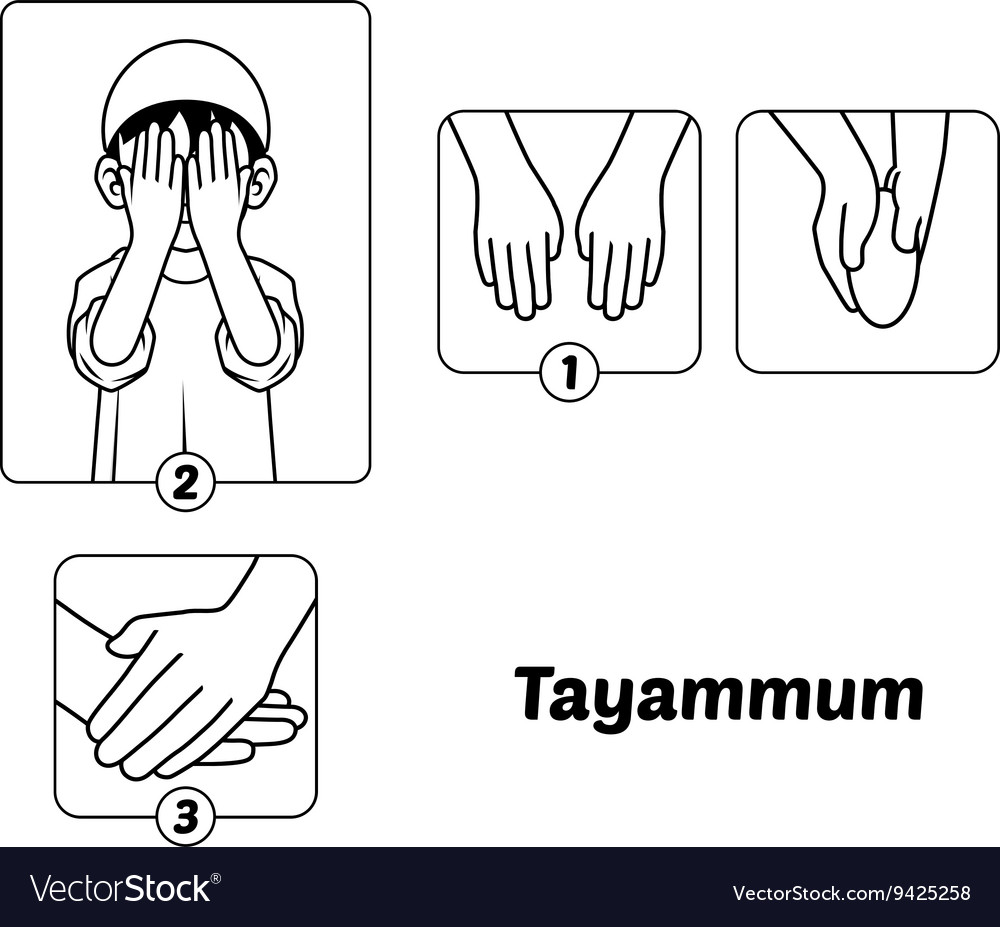 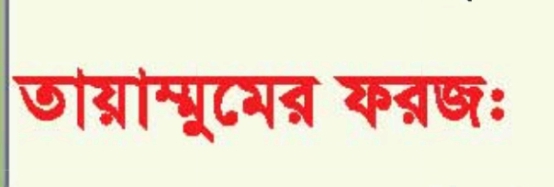 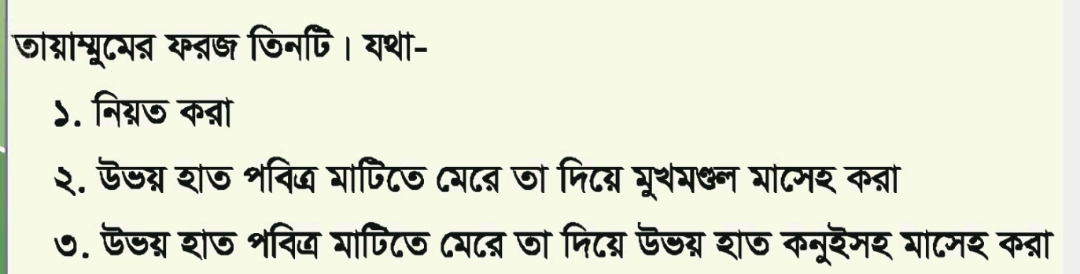 দলগত কাজ
তায়াম্মুমের ফরয গুলি নিয়ে একটা পোষ্টার ডিজাইন করবে।
মুল্যায়ন
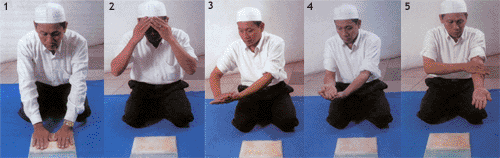 এই লোকটি কি করছে?
বাড়ীর কাজ
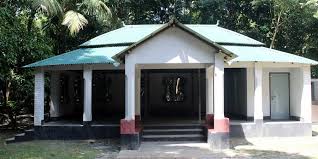 বাড়িতে গিয়ে তোমরা নিজেরা সবাই তায়াম্মুম করার পদ্ধতি সমুহ অনুশীলন করবে।
ধন্যবাদ
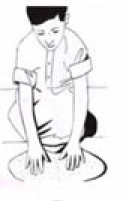